CONVENTION COLLECTIVE
Benjamin GERAY, Avocat au barreau de Grenoble

1er octobre 2019
PLAN
Rappels préalables

I)   Les principes de la formation de la convention collective
II)  Les rapports entre la convention collective et le contrat de travail
III) L’applicabilité de la convention collective dans le contentieux     prud’homal
IV)  Actualité
Le principe du droit à la négociation collective
C’est le livre 2 de la 2e partie du Code du travail qui traite de la détermination des relations collectives entre employeurs et salariés. 
Il définit les règles suivant lesquelles s'exerce le droit des salariés à la négociation collective de l'ensemble de leurs conditions d'emploi, de formation professionnelle et de travail ainsi que de leurs garanties sociales.
Article L. 2221-1 du Code du travail

Ce droit s'appuie sur un principe constitutionnel issu du Préambule de la constitution de 1946 selon lequel « tout travailleur participe par l'intermédiaire de ses délégués à la détermination collective des conditions de travail ».
Définition de la convention collective
Accord par lequel un ou plusieurs syndicats représentatifs de travailleurs et un ou plusieurs groupements d'employeurs ou des employeurs isolés déterminent les conditions d'emploi, de formation professionnelle et de travail, les garanties sociales, ainsi que les obligations incombant aux signataires de l'accord. 

Elle adapte les règles du code du travail aux situations particulières du secteur d'activité concerné, tant au niveau professionnel que géographique.

Elle comporte un texte de base, complété par des avenants, des accords et des annexes.
Distinction entre convention collective et accord collectif
La convention collective a donc vocation à traiter de l'ensemble des matières mentionnées à l'article L 2221-1 du Code du travail, pour toutes les catégories professionnelles intéressées. 
L'accord collectif traite un ou des sujets déterminés dans cet ensemble.
Ainsi, la seule différence entre convention collective et accord collectif tient donc à l'étendue des matières traitées. 
Cette différence, donne à la convention collective son caractère de « règlement de la profession », c'est-à-dire de document à caractère général, ce qui explique que le législateur ait marqué à plusieurs reprises, dans divers articles du Code du travail (« à défaut de convention, les accords… »), la priorité qu'il souhaitait voir donner à la convention comme objectif de la négociation de branche (Circ. min. trav. DRT 15 du 25-10-1983 n° 21). 
L'accord collectif de travail a quant à lui un caractère plus ponctuel, ne traitant généralement que d'un seul objet, comme la retraite, le chômage ou la rémunération annuelle garantie.
Qu’est ce qu’une branche professionnelle ?
Une branche professionnelle regroupe les entreprises d’un même secteur d’activité.
Elle a notamment pour mission de définir, par la négociation, les garanties applicables aux salariés employés par les entreprises relevant de son champ d’application, notamment en matière de salaires minimas ou de classifications.
Aujourd’hui, on dénombre en France environ 700 branches professionnelles. 
Ces branches sont très disparates les unes des autres. 
Certaines regroupent plusieurs dizaines d’entreprises soit des centaines de milliers de salariés alors que d’autres branches ne comptent que très peu d’entreprises et quelques dizaines de salariés…
Les branches professionnelles négocient les conventions collectives et accords collectifs qui sont applicables aux salariés qu’elles regroupent. 
Or, dans les branches les moins importantes, la négociation sociale n’est pas assez dynamique (par exemple : certaines conventions collectives reprennent simplement les dispositions du code du travail et deviennent obsolètes quand la loi évolue…).
De plus, les petites branches couvrent un nombre insuffisant de salariés pour permettre de négocier des avantages sociaux au même niveau que les branches plus importantes. Selon la branche à laquelle ils appartiennent, certains salariés sont donc moins avantagés que d’autres.
Certaines ne peuvent accomplir l’ensemble des missions qui leur sont dévolues. A titre d’exemple, 95% des branches sans négociation depuis 15 ans ont moins de 5000 salariés.
Les branches n’ont manifestement plus les moyens à la hauteur de leur rôle et des missions confiées par la loi, comme négocier sur les salaires ou sur les classifications professionnelles. 
En effet, les branches qui n’atteignent pas une taille significative peuvent plus difficilement apporter aux entreprises les avantages attendus en termes de mutualisation de structures et d’économies d’échelle (par exemple en matière de parcours professionnels, de formation ou encore de garanties collectives de prévoyance).
Source : travail-emploi.gouv.fr
I) Principes de la formation de la Convention Collective
A) Conditions de négociation et de conclusion
1) Conditions relatives aux parties :
Côté patronal : tout employeur ou groupement d'employeurs peut valablement conclure une convention collective.
Côté salarié : la convention doit être conclue « par une ou plusieurs organisations syndicales représentatives dans le champ d'application de la convention ou de l'accord » (C. travail art. L. 2231-1). 
Pour être représentatif, le syndicat doit satisfaire aux critères légaux   cumulatifs prévus par l'article L. 2121-1 du code du travail.
Tout syndicat peut choisir d'adhérer ultérieurement à la convention collective sans que l'accord des signataires soit requis, mais simplement en le notifiant aux parties signataires.
Compte tenu des spécificités des conventions collectives, tenant au fait qu’elles peuvent faire l’objet d’une procédure d’extension, d’autres conditions relatives à leur négociation sont applicables.
Pour pouvoir être étendus, la convention de branche ou l'accord professionnel ou interprofessionnel doivent :

avoir été négociés et conclus au sein de la commission paritaire permanente de négociation et d'interprétation ;
ne pas avoir fait l'objet d'une opposition soumise à certaines conditions.
La commission permanente de négociation
Cette commission est composée de représentants des organisations syndicales d'employeurs et de salariés représentatives dans le champ d'application considéré.
C. du travail art. L 2261-19, al. 1 et 2.
Une telle commission est instituée dans chaque branche.
Cette commission a également pour mission d’établir un rapport annuel d’activité comprenant un bilan des accords collectifs d’entreprise relatifs à la durée du travail, au travail à temps partiel et intermittent, aux congés et au compte épargne-temps (accords conclus dans le cadre du Titre II, des chapitres Ier et II du titre III et des titres IV et V du livre Ier de la troisième partie du code du travail).
Une convention qui n'a pas été signée par au moins une organisation d'employeurs et une organisation de salariés représentatives dans son champ d'application ne peut pas être légalement étendue.
Dès lors, l'arrêté d'extension d'une convention collective nationale de branche signée par une seule organisation patronale alors non représentative dans son champ d'application est entaché d'illégalité et doit être annulé, peu important que des organisations représentatives des employeurs de la branche y aient postérieurement adhéré (CE 24 février 2015 n° 370629).
L’absence d’opposition d’un syndicat patronal en présence d’un accord susceptible d’extension
Depuis la loi 2014-288 du 5 mars 2014 (JO 6), l'extension des conventions de branche et des accords professionnels ou interprofessionnels est subordonnée à l'absence d'opposition, dans certaines conditions, d'organisations patronales représentatives.
Ainsi, pour pouvoir être étendus, la convention de branche ou l'accord professionnel ou interprofessionnel, leurs avenants ou annexes, ne doivent pas avoir fait l'objet de l'opposition, dans les conditions prévues à l'article L 2231-8 du Code du travail, d'une ou de plusieurs organisations professionnelles d'employeurs reconnues représentatives au niveau considéré, dont les entreprises adhérentes emploient plus de 50 % de l'ensemble des salariés des entreprises adhérant aux organisations professionnelles d'employeurs reconnues représentatives à ce niveau.
C. travail art. L 2261-19, al. 3.
Ainsi, depuis le 1 juillet 2017, le Medef peut s'opposer seul à l'extension d'un accord national et interprofessionnel, dans la mesure où ses entreprises adhérentes emploient plus de 50 % (en l'occurrence 70,82 %) de l'ensemble des salariés des entreprises adhérant aux syndicats patronaux représentatifs à ce niveau.
2) Un monopole syndical côté salarié
Les organisations syndicales de salariés ont le monopole de la négociation. 
Il résulte de l'article L 2123-2 du Code du travail qu'en principe, les conventions ou accords collectifs ne peuvent pas être conclus par un syndicat non régulièrement constitué.
Toutefois, la Cour de cassation a jugé, dans une décision aujourd'hui ancienne, que la signature d'un accord collectif par un syndicat de salariés non régulièrement constitué n'entraîne pas la nullité de cet accord, si cet accord a été également signé par un syndicat représentatif de salariés régulièrement constitué (Cass. soc. 27 mars 1968 n° 66-14.463).
3) L’exigence majoritaire pour les organisations concernant les organisation syndicales :
Pour être valide, la convention ou l'accord collectif doit être approuvé, directement ou indirectement, par un certain nombre de salariés. 
Cette approbation varie selon le niveau de négociation : niveaux de l'entreprise ou de l'établissement, du groupe, interentreprises de la branche et national et interprofessionnel.
En ce qui concerne les conventions de branche ou les accords professionnels, la loi du 20 août 2008 pose deux conditions cumulatives qui doivent être remplies pour garantir une approbation suffisante de l'accord et une absence d'opposition majoritaire (C. du travail art. L. 2232-6).
À défaut, l'accord est réputé non écrit.
1re condition : La validité de l'accord est subordonnée à sa signature par une ou plusieurs organisations syndicales représentatives ayant obtenu ensemble au moins 30 % des suffrages exprimés lors des élections professionnelles, quel que soit le nombre de votants.
2e condition : l'accord ne doit pas se heurter à l'opposition d'un ou plusieurs syndicats représentatifs non signataire ayant recueilli la majorité des suffrages exprimés.
L'opposition doit être écrite et motivée, préciser les points de désaccord et être notifiée aux signataires dans un délai de 15 jours (C. du travail art. L. 2231-8).
4) Rappels sur les règles relatives à la représentativité
La loi n° 2008-789 du 20 août 2008 a modifié en profondeur les règles de représentativité des syndicats de salariés au niveau de l'entreprise, du groupe, de la branche et au niveau interprofessionnel. 

Elle a ainsi mis fin à la présomption irréfragable de représentativité dont bénéficiaient les cinq grandes organisations syndicales (CGT, CGT-FO, CFDT, CFTC, CFE-CGC) leur permettant d'accéder à la table de négociation quelle que soit leur audience effective dans le champ d'application de la convention ou de l'accord.
La loi du 20 août 2008 a fixé les critères de représentativité, parmi lesquels figure l'audience électorale, celle-ci étant déterminée par les résultats aux élections du comité d'entreprise (ou du comité social et économique s'il est mis en place dans l'entreprise). 

Pour être représentatif dans l'entreprise, un syndicat doit avoir recueilli au moins 10 % des suffrages exprimés au premier tour des élections des titulaires ; au niveau de la branche, le taux est de 8 %.
Au niveau national et interprofessionnel, l'arrêté fixant la liste des organisations syndicales représentatives a été publié au Journal officiel le 30 juin 2017 : il s'agit de la CFDT, de la CGT, de FO, de la CFE-CGC et de la CFTC.

S'agissant des branches professionnelles, les arrêtés de représentativité ont été publiés au Journal officiel à partir du 30 juin 2017 (l’audience s’effectuant tous les 4 ans).
Depuis le 24 septembre 2017, date d'entrée en vigueur de l'ordonnance n° 2017-1385 du 22 septembre 2017, l'employeur est tenu d'informer les salariés, chaque année, par tout moyen, de la disponibilité sur le site du ministère du travail des adresses des organisations syndicales de salariés représentatives dans la branche dont relève l'entreprise (Article L. 2141-7-1 du Code du travail.
Pour permettre aux employeurs de se conformer à cette obligation, le ministère du travail publie sur son site internet (Dialogue social/La représentativité syndicale et patronale/Coordonnées des organisations syndicales de salariés) les coordonnées des confédérations syndicales reconnues représentatives ainsi que celles des organisations syndicales reconnues représentatives et non affiliées à l'une de ces confédérations.
Les dispositions d'une convention collective antérieure à la loi du 20 août 2008 ne peuvent valoir dérogation aux règles de représentativité issues de ladite loi. 
En l'espèce, un syndicat qui avait désigné un délégué syndical dans l'entreprise alors qu'il ne remplissait pas la condition tenant à l'audience électorale issue de la loi du 20 août 2008 opposait à l'employeur, qui contestait cette désignation, les dispositions plus favorables de la convention collective des banques signée en 2000 aux termes desquelles les organisations syndicales représentatives au niveau national sont de droit représentatives au sein de la branche professionnelle et des établissements bancaires. 
A tort, selon la Cour de cassation : ces dispositions, qui étaient conformes aux dispositions légales en vigueur au moment de leur conclusion, ne peuvent valoir dérogation aux dispositions résultant de la loi de 2008.
Cass. Soc. 5 avril 2011, n°10-22757
5) Les clauses obligatoires
L'ensemble des conventions et accords collectifs doivent prévoir des clauses relatives :
à leur champ d'application territorial et professionnel ;
aux modalités selon lesquelles ils peuvent être renouvelés, révisés et dénoncés ;
Aux conditions de leur suivi.

Ils doivent aussi comporter un préambule.
Même s'ils n'y sont pas tenus, les négociateurs peuvent avoir intérêt à insérer une clause sur la durée des conventions et accords conclus.
ons au niveau professionnel ou interprofessionnel ou aux réunions des instances paritaires qu'ils instituent.
Outre les clauses obligatoires imposées par le Code du travail pour l'ensemble des conventions et accords collectifs, les conventions de branche et les accords professionnels doivent instituer des commissions paritaires permanentes de négociation et d'interprétation  et des observatoires paritaires de la négociation collective. 
Les accords interprofessionnels doivent, pour leur part, instituer des commissions paritaires d'interprétation.
Par ailleurs, les conventions de branche et les accords professionnels ou interprofessionnels doivent comporter des clauses relatives au statut des salariés participant aux négociation.
Précisions sur le champ d’application professionnel
En ce qui concerne les conventions de branche et les accords professionnels ou interprofessionnels, le champ d'application professionnel de la convention ou de l'accord est bien entendu déterminé par le champ professionnel dans le cadre duquel les organisations signataires sont représentatives.
Toutefois, afin d'éviter que le champ de ces conventions et accords ne soit défini uniquement par référence à la dénomination des organisations patronales signataires, l'article L. 2222-1, alinéa 1er du Code du travail précise que le champ d'application doit être défini en termes d'activités économiques (Circ. min. trav. DRT 15 du 25-10-1983 n° 2.3).
En général, les conventions de branche et les accords professionnels ou interprofessionnels définissent leur champ d'application par référence à la nomenclature d'activités et de produits (code APE) établie par l'Insee.
La référence à cette nomenclature a l'avantage de la clarté et, de ce fait, elle est souhaitable, même si elle n'est pas obligatoire.
Au cas où il est fait référence à cette nomenclature, des critères supplémentaires peuvent être utilisés pour délimiter de façon plus précise le champ d'application professionnel dans ce cadre, sous réserve bien entendu que ces critères soient eux-mêmes d'ordre économique. 
Par exemple, dans le secteur sanitaire et social, il existe des conventions distinctes suivant notamment qu'il y a ou non assujettissement à la réglementation relative au prix de la journée.
6) Les conditions de formes :
La convention collective doit être écrite à peine de nullité (C. trav., art. L. 2231-3). 
Elle doit également être rédigée en français, sous peine d'inopposabilité au salarié à qui elle ferait grief (C. trav., art. L. 2231-4).
La partie la plus diligente des organisations signataires d'une convention ou d'un accord en notifie le texte à l'ensemble des organisations représentatives à l'issue de la procédure de signature (C. trav., art. L. 2231-5). 
Elle doit également être déposée (version papier et version électronique) auprès des services du ministère chargé du travail et au secrétariat du conseil de prud'hommes (C. trav., art. D. 2231-2).
B) Les règles relatives à la publicité
Les textes des conventions collectives sont publiés au Bulletin officiel du ministère chargé du travail, de l'emploi et de la formation professionnelle, série « conventions collectives » (BOCC).
Les principales conventions font en outre l'objet d'un tirage à part, sous forme de brochures spéciales, que l'on peut se procurer auprès de la Documentation française, sur le site Internet (http://ladocumentationfrancaise.fr). 
Par ailleurs les employeurs doivent mettre à la disposition du personnel un exemplaire des conventions et accords collectifs applicables à l'entreprise.
La convention collective de branche applicable au salarié doit être mentionnée sur le bulletin de paie.
La mention d'une convention collective sur le bulletin de paie vaut engagement unilatéral de l'employeur à l'appliquer au salarié.
Cass. soc. 14 novembre 2013 n° 12-22.734
Il ne s'agit que d'une présomption simple de la volonté de l'employeur, admis à apporter la preuve contraire, par exemple en établissant l'existence d'une erreur manifeste.
Cass. soc. 15 novembre 2007
Stipulations conventionnelles :
À l'intérieur de l'entreprise, l'information des salariés et des représentants du personnel sur le droit conventionnel applicable dans l'entreprise doit être organisée selon des modalités définies par la branche ou la profession (C. travail art. L. 2262-5).
Les négociateurs ont toute liberté pour définir ces conditions d'information.
Disposition supplétives légales :
À défaut d'autres modalités prévues par une convention ou un accord conclu en application de l'article L. 2262-5 du Code du travail, l'employeur :
1°  donne au salarié au moment de l'embauche une notice l'informant des textes conventionnels applicables dans l'entreprise ou l'établissement ;
2°  tient un exemplaire à jour de ces textes à la disposition des salariés sur le lieu de travail ;
3°  met sur l'intranet, dans les entreprises dotées de ce dernier, un exemplaire à jour des textes.
L’avis aux salariés
L’article R. 2262-3 du Code du travail précise « qu’un avis est communiqué par tout moyen aux salariés ». 
Cet avis comporte l'intitulé des conventions et des accords applicables dans l'établissement.
L'avis précise où les textes sont tenus à la disposition des salariés sur le lieu de travail ainsi que les modalités leur permettant de les consulter pendant leur temps de présence.
Pour la Cour de cassation, l'employeur qui, en violation de ses obligations, n'a pas affiché sur les lieux du travail l'avis indiquant qu'il tient à la disposition du personnel un exemplaire de la convention collective, et qui, de ce fait, n'a pas mis un salarié en mesure de connaître l'étendue de ses obligations, ne peut se prévaloir de cette convention collective à l'encontre de ce salarié.
La loi « Travail » prévoit désormais que les conventions et accords de branche, de groupe, interentreprises, d'entreprise et d'établissements, conclus à compter du 1er septembre 2017, sont rendus publics et versés dans une base de données nationale, dont le contenu est publié en ligne dans un standard ouvert aisément réutilisable (C. travail art. L. 2231-5-1).
II) Les rapports entre la convention collective et le contrat de travail
Il convient ici d’aborder successivement la portée des mentions du contrat de travail à l'égard des conventions et accords collectifs qui lui sont antérieurs et à l'égard des conventions et accords collectifs qui lui sont postérieurs et les modalités selon lesquelles les dispositions du contrat de travail peuvent être considérées plus favorables au salarié que celles des conventions et accords collectifs de travail.
1) Rappels relatif à la hiérarchie des normes
En principe, les règles étatiques ont, dans la hiérarchie des normes, un rang supérieur aux normes professionnelles.
On trouve donc en ordre décroissant :
la constitution ;
la loi ;
le règlement : décret, ordonnance, arrêté ;
la convention et l'accord collectif de travail étendu : accord national interprofessionnel (ANI), accord de branche ou accord professionnel ;
la convention et l'accord non étendu : ANI, accord de branche ou accord professionnel ;
la convention ou l'accord d'entreprise ou d'établissement ;
la norme professionnelle : règlement intérieur, usage, engagement unilatéral de l'employeur, accord atypique ;
le contrat de travail.
L'articulation entre les accords conclus à différents niveaux a été redéfinie par l’Ordonnance Macron
Depuis le 1er janvier 2018, la primauté de l'accord d'entreprise sur l'accord de branche devient le principe, sauf dans des domaines limitativement énumérés par la loi où l'accord de branche prime de manière impérative ou peut interdire aux accords d'entreprise de comporter des stipulations différentes.
L'ordonnance 2017-1385 du 22 septembre 2017 prévoit une logique de primauté par domaines, répartis en 3 blocs :
13 thèmes « obligatoires » dans lesquels les accords de branche priment de manière impérative sur les accords d'entreprise, sauf garanties au moins équivalentes apportées par ces derniers (bloc n° 1) ;
4 thèmes « facultatifs » dans lesquels les accords de branche peuvent se reconnaître eux-mêmes une primauté sur les accords d'entreprise postérieurs, et empêcher ainsi toute application des accords d'entreprise dérogatoires, sauf garanties au moins équivalentes apportées par ces derniers (bloc n° 2) ;
pour l'ensemble des autres thèmes, les accords d'entreprise priment sur les accords de branche, même plus favorables (bloc n° 3).
L'ordonnance 2017-1385 du 22 septembre 2017 prévoit dans un premier bloc une liste limitative de 13 thèmes réservés à la branche, c'est-à-dire ceux pour lesquels l'accord de branche prime sur les accords d'entreprise conclus antérieurement ou postérieurement (C. trav. art. L 2253-1 réécrit):
les salaires minima hiérarchiques ;
les classifications ;
la mutualisation des fonds de financement du paritarisme et de la formation professionnelle ;
les garanties collectives de protection sociale complémentaire ;
certaines mesures relatives à la durée du travail : régime d'équivalences (C. trav. art. L 3121-14), période de référence à retenir pour définir les modalités d'aménagement du temps de travail et organiser la répartition de la durée du travail sur une période supérieure à la semaine (C. trav. art. L 3121-44, 1°), nombre minimal d'heures entraînant la qualification de travailleur de nuit (C. trav. art. L 3122-16), durée minimale du travail à temps partiel (C. trav. art. L 3123-19, al. 1er), taux de majoration des heures complémentaires (C. trav. art. L 3123-21) et augmentation temporaire de la durée du travail à temps partiel ;
certaines mesures relatives aux contrats de travail à durée déterminée (CDD) et aux contrats de travail temporaire (CTT) : durée totale du contrat (C. trav. art. L 1242-8 modifié ; C. trav. art. L 1251-12 modifié), nombre maximal de renouvellements (C. trav. art. L 1243-13 modifié ; C. trav. L 1251-35 modifié), délai de carence en cas de succession de contrats (C. trav. art. L 1244-3 modifié ; C. trav. art. L 1251-36 modifié) ;
le recours au travail temporaire au titre des mesures pour l'emploi et la formation professionnelle (C. trav. art. L 1251-7, 1° et 2°) ;
les mesures relatives au contrat à durée indéterminée (CDI) de chantier, notamment les motifs de recours (C. trav. art. L 1223-8 nouveau) ;
l'égalité professionnelle entre les femmes et les hommes ;
les conditions et les durées de renouvellement de la période d'essai (C. trav. art. L 1221-21) ;
les modalités de transfert conventionnel des contrats de travail (lorsque les conditions de l'article L 1224-1 du Code du travail ne sont pas réunies) ;
la rémunération minimale du salarié porté (C. trav. art. L 1254-2), ainsi que le montant de l'indemnité d'apport d'affaires (C. trav. art. L 1254-9).
2) Définition du principe de faveur
L'intervention successive de  plusieurs normes en droit du travail et leur combinaison tendent à assurer un statut protecteur au salarié.
En principe, une règle inférieure peut déroger à une norme supérieure dans un sens favorable au salarié mais non dans un sens défavorable. 
C'est le principe de faveur. 
Ce principe fondamental en droit du travail a trouvé sa consécration notamment avec l'article L 2251-1 du Code du travail au sujet de l'articulation entre dispositions légales d'une part, conventions et accords collectifs d'autre part : ces derniers peuvent comporter des dispositions plus favorables aux salariés que les premières et ne peuvent pas déroger aux dispositions d'ordre public.
Cependant, le principe de faveur connaît des exceptions, notamment dans deux hypothèses :

certains textes ont un caractère impératif absolu et il est impossible d'y déroger même dans un sens plus favorable au salarié ;
d'autres textes, à l'inverse, admettent des dérogations conventionnelles sans qu'il y ait lieu de vérifier leur caractère plus ou moins favorable par rapport à une norme supérieure.

Par exemple, le principe selon lequel la forfaitisation de la durée du travail doit faire l'objet de l'accord du salarié et d'une convention individuelle de forfait établie par écrit (C. trav. art. L 3121-55) relèverait de l'ordre public absolu.
Le plus souvent, le caractère impératif d'une disposition résulte du caractère catégorique de son libellé. 
Ainsi par exemple l'indexation des salaires sur le Smic ou le coût de la vie est interdite, il ne saurait y être dérogé, ni par convention ou accord collectif, ni par le contrat de travail, ni par un usage alors qu'une telle indexation pourrait aboutir à garantir au salarié un salaire plus important.
3) La portée des mentions inscrites dans le contrat de travail en cas de conclusions de conventions et accords antérieurs
En principe, des stipulations contractuelles ne peuvent, pendant toute la durée du contrat, déroger par un accord particulier, sauf dispositions plus favorables pour le salarié, aux dispositions conventionnelles qui leur sont applicables.
 Cass. soc. 14 septembre 2005 n°03-43990
La clause du contrat de travail qui déroge, dans un sens favorable au salarié, aux stipulations des conventions et accords collectifs de travail doit recevoir application. 
C’est notamment le cas sur la question de la durée du préavis.
Les juges ne peuvent par conséquent débouter le salarié de sa demande de rappel de salaire fondée sur un salaire conventionnel applicable supérieur à celui fixé par avenant à son contrat de travail au moment de sa nomination en qualité de secrétaire général de la société, au motif que c'est le salarié lui-même qui, ne pouvant ignorer, en raison de ses fonctions, le montant du salaire conventionnel correspondant à sa position, avait fixé volontairement le montant de sa rémunération en tenant compte de la situation économique difficile de la société et modéré ses exigences pendant la période critique, renonçant ainsi à l'application du minimum conventionnel.
Cass. Soc. 6 juillet 1994 n° 90-45.206
Dans tous les cas le salarié ne saurait prétendre au cumul des avantages contractuels et conventionnels ayant le même objet.
La Cour de cassation a, en effet, jugé que le salarié ne peut cumuler une prime d'incommodité de prise des repas, qui figurait sur ses bulletins de paie sous la rubrique prime de panier, et une prime de panier payée par l'employeur à compter de l'extension de la convention collective du bâtiment, dès lors que ces deux primes ont le même objet.
Cass. soc. 19 juillet 1988 n° 86-43.353
En revanche, en cas de concours de stipulations contractuelles et de dispositions conventionnelles, les avantages qu'elles instituent ne peuvent se cumuler, c'est à la condition qu'ils aient le même objet et la même cause.
Une cour d'appel, retenant que le treizième mois prévu par le contrat de travail d'un salarié constitue une modalité de règlement d'un salaire annuel payable en treize fois, alors que la gratification instituée par l'accord d'entreprise, intitulée « gratification du treizième mois », constitue un élément de salaire répondant à des conditions propres d'ouverture et de règlement, peut en déduire que ces avantages n'ont pas le même objet et peuvent donc se cumuler.
Cass. soc. 13 juin 2012 n° 10-27.395
L'employeur est tenu de respecter les dispositions de la convention collective sans pouvoir se prévaloir d'une prétendue renonciation en cours de contrat du salarié.
En conséquence, un employeur ne saurait priver ses salariés de la prime conventionnelle de fin d'année en énonçant que ceux-ci ont renoncé au paiement de cette prime en contrepartie de l'attribution d'importants congés annuels.
Cass. soc. 9 avril 1987 n° 84-41.899
4) La portée des mentions inscrites dans le contrat de travail en cas de conclusions de conventions et accords postérieurs
En principe, dès l’entrée en vigueur de dispositions conventionnelles plus favorables aux salariés se substituent de plein droit à celles des contrats de travail.
Cass. soc. 19 novembre 1997 n° 4260 PBR, Savart-Denhain c/ MFREO
En revanche, les dispositions des conventions et accords collectifs postérieurs moins favorables aux salariés que celles de leurs contrats de travail ne s'appliquent pas.
Ainsi, une cour d'appel ayant relevé que la rémunération résultant de l'accord collectif était moins favorable au salarié que celle prévue par le contrat de travail décide exactement de ne pas appliquer les dispositions de l'accord.
Cass. soc. 13 novembre 2001 n° 99-42.978
Un avenant à une convention collective nationale énonçant que si les dispositions plus favorables prévues dans la convention se substituent aux dispositions du contrat de travail, l'accord collectif ne peut modifier, sans l'accord des salariés, les droits qu'ils tiennent de leur contrat de travail.
De plus, les salariés ne peuvent, par contrat de travail, renoncer aux droits nés de l'accord collectif, il en résulte qu'un salarié est en droit de refuser la proposition de l'employeur d'appliquer les dispositions de l'avenant, et de conserver la rémunération telle que prévue à son contrat de travail initial, puis dans un deuxième temps de se prévaloir des dispositions conventionnelles lorsque celles-ci lui sont devenues plus favorables.
Cass. soc. 18 janvier 2006 n° 03-47.151
5) Détermination du caractère plus ou moins favorable
Les règles de comparaison à observer pour apprécier le caractère plus ou moins favorable du contrat de travail par rapport à la convention ou à l'accord collectif de travail ne sont précisées par aucun texte.
Mais il résulte de la jurisprudence que, comme pour comparer les conventions et accords collectifs de travail avec les dispositions législatives ou réglementaires, la comparaison entre le contrat individuel de travail et les conventions et accords collectifs de travail doit s'effectuer point par point et non pas globalement pour l'ensemble des textes en cause.
Cass. soc. 15 février 2012 n° 10-27.397
L’exemple de la durée du préavis
Il résulte de nombreuses décision de jurisprudence que les clauses conventionnelles plus favorables sont celles qui prévoient un délai-congé plus long que le délai légal sous réserve de certaines limites.
Il ressort de ces décisions que :
la convention collective peut prévoir un préavis de licenciement plus long que le préavis légal ;
le contrat de travail peut fixer un préavis plus long que la loi, la convention collective ou l'usage lorsqu'ils existent.
S'il est possible de prévoir dans le contrat de travail une durée plus longue que celle fixée par la loi ou la convention collective, c'est sous réserve que cette durée ne revête pas le caractère d'une clause pénale susceptible d'empêcher l'employeur de mettre fin à tout moment au contrat de travail.
Cass. soc. 22 juillet 1957 n° 4240, Sté industrielle des oléagineux c/ du Roscoat
Certaines conventions collectives prévoient une condition d'âge s'ajoutant à l'ancienneté pour le bénéfice d'un préavis conventionnel. De telles clauses sont valables dans la mesure où elles conduisent à l'octroi d'un préavis plus long que le préavis légal.
6) Le cas du silence du contrat de travail
En principe, sur les sujets ne faisant pas l'objet de dispositions particulières du contrat de travail, le salarié bénéficie des dispositions qui lui sont favorables.
S'agissant des dispositions imposant des sujétions au salarié, selon la jurisprudence, dès lors que le salarié a été informé de l'existence d'une convention ou d'un accord collectif et mis en mesure d'en prendre connaissance, l'employeur peut se prévaloir des obligations mises à la charge du salarié par cette convention ou cet accord même si elles n'ont pas été mentionnées dans le contrat de travail.
Exemple de la clause de non-concurrence
Les obligations mises à la charge d'un salarié par une convention collective, en l'espèce le respect d'une clause de non-concurrence, lui sont opposables en l'absence de mention dans le contrat de travail dès lors qu'il a été informé de l'existence de la convention collective applicable et mis en mesure d'en prendre connaissance.
Cass. soc. 8-1-1997 n° 93-44.009
Il reste que la validité de la clause devra être examinée pour chaque salarié au regard des critères fixés par la jurisprudence. Par ailleurs, cette application d'une disposition conventionnelle en cas de silence du contrat ne vaut que si la convention a précédé la signature de ce dernier.
Ainsi, un contrat de travail dépourvu de clause de non-concurrence ne peut être modifié par un accord d'établissement conclu postérieurement et instituant une interdiction de concurrence.
Cass. soc. 17 octobre 2000 n° 98-42.018
Exemple du régime des astreintes
La décision d'un employeur de mettre en œuvre le régime des astreintes prévu par un accord collectif qui s'impose au salarié n'entraîne aucune modification du contrat de travail.
En l'espèce, le salarié, employé en qualité d'ambulancier, soutenait que son contrat de travail ne prévoyant pas un régime d'astreinte, l'employeur ne pouvait l'y soumettre, sauf à opérer une modification du contrat qu'il était en droit de refuser.
Cette argumentation est rejetée par la Cour de cassation qui relève que la convention collective applicable au salarié, au cas particulier l'article 22 bis-7 de l'annexe n° 1 de la convention collective des transports routiers, définissait les astreintes, fixait leur fréquence et leur rémunération. 
Ces dispositions s'imposaient donc au salarié au même titre que les autres obligations mises à sa charge par la convention collective.
Cass. soc. 16 décembre 1998 n° 96-42.102
III) L’applicabilité de la convention collective dans le contentieux prud’homal
A) Quelle la convention collective applicable au litige ?
1) Le champ d’application professionnel
La convention collective applicable est celle dont relève l'activité principale exercée par l'employeur (art. L2261-2 du Code du travail).
L'application d'une convention collective est déterminée par l'activité réelle de l'entreprise, et non par les mentions contenues dans les statuts de la personne morale dont elle dépend (Cass. Soc. 7 décembre 2005, n°04-15662).
le caractère principal de cette activité relève de l'appréciation souveraine des juges du fond (Cass. Soc. 15 mars 2017, no 15-19958).
Généralement, on se réfère au code APE attribuée par les services de l’INSEE pour déterminer la convention collective applicable.
Toute entreprise (code APEN) et tout établissement (code APET), régulièrement déclarés, se voient attribuer par l'INSEE, lors de leur inscription au répertoire SIRENE, un code caractérisant leur activité principale (APE) par référence à la nomenclature d'activités française (NAF rév. 2). 
Ce code guide le travail d'identification de l'activité principale de l'entreprise, dont il constitue un indice, mais ne présente aucun caractère obligatoire pour le juge qui peut parfaitement en retenir d'autres, comme celui de l'activité réelle, ou du chiffre d'affaires.
Toutefois, selon la jurisprudence de la Cour de cassation, le code APE (ou code Naf) attribué par l'Insee n'a qu'une valeur indicative. 
En cas de contestation, les juges ne sauraient décider de l'application d'une convention ou d'un accord collectif en se fondant exclusivement sur le fait que le code APE attribué par l'Insee à l'employeur correspond à celui visé par cette convention ou cet accord. Ils doivent rechercher quelle est l'activité réellement exercée par l'entreprise.
Cass. soc. 14 octobre 2008 n° 06-46400
Par ailleurs, la mention d'un code APE sur un bulletin de paie n'implique pas obligatoirement l'application d'une convention collective, si bien que la cour d'appel décide à bon droit qu'en l'absence de mention d'une convention collective sur les bulletins de paie elle doit rechercher la convention applicable à l'activité principale de l'entreprise.
Cass. soc. 27 mars 2007 n° 05-44.900
Critères permettant de déterminer l’activité principale
Pour l'administration, doit être considérée en principe comme activité principale :
l'activité occupant le plus grand nombre de salariés s'il s'agit d'une activité industrielle ;
l'activité qui procure le chiffre d'affaires le plus élevé dans le cas d'une entreprise commerciale.
Si l'entreprise a, à la fois, une activité industrielle et une activité commerciale, l'activité doit être considérée comme principalement industrielle si le chiffre d'affaires relatif à l'activité industrielle est supérieur à 25 % du chiffre d'affaires total.
Toutefois, l'administration reconnaît que d'autres critères peuvent également être pris en considération et qu'en dernière analyse seuls les tribunaux ont qualité pour se prononcer sur le point de savoir quelle est la convention applicable à une entreprise déterminée.
Réponse Liot : Sénat 5-5-1971 p. 293 n° 10230
La primauté du critère de l'activité économique est parfaitement logique car la négociation collective se réalise traditionnellement par branche professionnelle définie par le regroupement d'entreprises ayant une même activité économique. 
C’est pourquoi, il convient de déterminer l'activité principale de l'entreprise pour en déduire de quelle branche elle relève.
Les tribunaux se fondent en général sur les critères énoncés par l'administration. 
Cependant, d'autres circonstances de fait sont susceptibles d'influencer leur décision.
Illustrations
Ainsi, justifie légalement sa décision une cour d'appel qui déclare la convention collective des pâtes alimentaires applicable à une entreprise se livrant à la fois à la fabrication de ces produits et à celle de plats cuisinés, relevant de la convention collective des industries alimentaires, au motif que l'effectif affecté aux pâtes alimentaires est plus important que celui travaillant aux plats cuisinés.
Cass. soc. 23 avril 2003 n° 01-41196
La chambre sociale de la Cour de cassation, reprenant le critère de l'effectif préconisé par l'administration pour les entreprises industrielles, confirme la décision de la cour d'appel ayant jugé applicable à l'entreprise la convention des pâtes alimentaires au motif que l'effectif affecté à la fabrication des pâtes alimentaires était supérieur à celui occupé aux plats cuisinés.
Une cour d'appel peut, par motifs propres et adoptés et dans l'exercice de son pouvoir souverain d'appréciation des éléments de preuve et de fait qui lui étaient soumis, retenir que l'activité principale de l'employeur, telle qu'elle résultait notamment de la structure de son chiffre d'affaires, était constituée par le transport urbain de voyageurs.
Cass. soc. 4 décembre 2007 n° 06-42.463
Par ailleurs, en cas de concours d'activités rendant incertaine l'application de ce critère pour le rattachement d'une entreprise à un champ conventionnel, les conventions collectives et les accords professionnels peuvent, par des clauses réciproques et de nature identique, prévoir les conditions dans lesquelles l'entreprise détermine les conventions et accords qui lui sont applicables (C. travail art. L 2261-2).
Le cas des entreprises constituées de plusieurs centre d’activités autonomes
Lorsqu'une entreprise exerce diverses activités nettement différenciées dans plusieurs centres d'activités autonomes, chaque centre d'activité est soumis aux conventions et accords collectifs dont relève son activité.
Ainsi, la convention collective nationale du commerce de détail de la chaussure est applicable au personnel d'un magasin de vente au détail de chaussures, même si l'entreprise qui l'exploite a comme activité principale la vente en gros de chaussures, dès lors que l'activité de ce magasin est nettement différenciée et constitue un centre d'activité autonome (Cass. soc. 21-3-1990 n° 86-45.490).
Encore faut-il pour que le principe trouve à s'appliquer que les différentes activités de l'entreprise soient nettement différenciées et qu'elles soient exercées dans des centres d'activités autonomes.
A ce stade, la Cour de cassation n'a pas apporté d'éléments de définition des notions d'activité nettement différenciée et de centre d'activité autonome. Il ressort de sa jurisprudence qu'elle entend, semble-t-il, interpréter très strictement l'exception qu'elle a posée. Il faut sans doute y voir la volonté de privilégier l'unité du statut collectif au sein de l'entreprise.
Il ressort de l’analyse de la jurisprudence qu’un centre d'activité pour être autonome doit se situer dans un lieu distinct des autres activités de l'entreprise et disposer d'un personnel et de matériel qui lui soient propres.
Par exemple, une cour d'appel, retenant qu'un centre d'accueil de demandeurs d'asile situé à Châteaudun est la seule structure de l'association dévolue à l'accueil et à l'hébergement des demandeurs d'asile et qu'elle fonctionne dans des locaux avec un matériel spécifique et un personnel propre composé de six salariés, caractérise ainsi l'existence d'un centre d'activité autonome et en déduit exactement que les accords collectifs de travail applicables dans les centres d'hébergement et de réadaptation sociale et dans les services d'accueil d'orientation et d'insertion pour adultes sont applicables à la relation de travail.
Cass. soc. 11 janvier 2012 n° 10-10.938
En revanche, toujours selon la Cour de Cassation, une activité accessoire ne constitue pas une activité différenciée.
Ainsi, le service « après-vente » d'une entreprise n'est qu'accessoire et complémentaire de l'activité principale de cette entreprise (en l'espèce vente d'appareils de pesage), seule l'activité principale doit être prise en considération pour déterminer la convention collective applicable.
Cass. soc. 17 octobre 1983 n° 82-40.75
Le cas de groupe de sociétés
En principe l'appartenance à un groupe est sans incidence sur les conventions et accords collectifs applicables à une société. 
Chacune des sociétés du groupe doit appliquer les conventions et accords collectifs dont relève son activité propre.
Ainsi, en l'état d'un regroupement opéré entre une société soumise à la convention collective des industries pharmaceutiques et une autre société relevant de la convention des industries chimiques, la première continue à être assujettie à la convention des industries pharmaceutiques dès lors qu'elle a conservé sa personnalité juridique propre, n'a pas cessé d'exercer son activité pharmaceutique spécifique et dissociable des autres activités du groupe.
Cass. soc. 20 mars 1980 n° 77-13.976
Le cas des concessionnaires et franchisés
Les concessionnaires et franchisés ont une personnalité juridique distincte du concédant ou du franchiseur, dès lors les conventions et accords collectifs applicables chez le concédant ou le franchiseur ne sont pas applicables chez le concessionnaire ou le franchisé si ce dernier n'est pas personnellement lié par ces conventions ou accords.
Il a ainsi été jugé que le concessionnaire exclusif d'une société n'était pas tenu d'appliquer la convention collective signée par un groupement dont le concédant était membre dès lors que le concessionnaire avait une personnalité juridique distincte de celle du concédant et n'était membre d'aucune des organisations signataires de la convention, laquelle n'était pas étendue.
Cass. soc. 26 janvier 1984 n° 80-40.968
2) Le champ d’application territorial
Le principe de territorialité des conventions et accords collectifs de travail conduit à considérer qu'ils s'appliquent aux seuls entreprises et établissements situés dans leur champ d'application géographique, qui se trouve précisé dans le texte de ces conventions et accords.
Dans l'hypothèse où l'entreprise est constituée d'établissements autonomes, chaque établissement autonome doit appliquer les conventions et accords collectifs dans le champ desquels il est situé.
A défaut d'établissements autonomes, c'est la convention collective dont relève le siège social qui s'applique à l'ensemble des salariés, quel que soit le lieu de leur activité.
Ainsi, par exemple, la convention collective des librairies de détail de la région parisienne n'est pas applicable au salarié d'un établissement autonome situé à Toulouse même si le siège social de l'entreprise se situe à Paris.
Cass. soc. 21 juillet 1993 n° 89-43.250
B) La convention collective ou l’accord collectif est-il d’application obligatoire pour l’employeur?
Le principe est que l’employeur n’est lié par les conventions et accords collectifs :
qu'il a signés ;
auxquels il a adhéré ;
qui ont été signés par un groupement dont il est membre ou auxquels un groupement dont il est membre a adhéré ;
étendus ou élargis ;
qu'il s'est engagé à appliquer ou qu'il applique bien qu'il n'y soit pas juridiquement tenu.
Dès lors qu'elle a constaté qu'une société n'était ni signataire, ni adhérente à la convention conclue postérieurement à sa constitution et n'était pas, non plus, membre du groupement syndical signataire, la cour d'appel en déduit exactement qu'elle n'était pas liée par cette convention qui avait été conclue sans fraude.
Cass. soc. 30 avril 2002 n° 00-42110
L’adhésion
L'adhésion consiste, pour une organisation syndicale représentative de salariés ou une organisation professionnelle d'employeurs, à contresigner une convention ou un accord collectif sans en discuter les termes.
Aux termes de l'article L 2261-3, alinéa 1er du Code du travail, peuvent adhérer à une convention ou à un accord collectif :
toute organisation syndicale représentative de salariés ;
Toute organisation syndicale ou association d'employeurs.
L'adhésion d'une organisation d'employeurs à un texte dans le champ d'application duquel elle se situe, ou l'adhésion d'une organisation syndicale à un texte de branche ou d'entreprise, est possible par un acte unilatéral.
A compter de la date d'effet de l'adhésion, les employeurs sont tenus d'appliquer la convention ou l'accord collectif auquel l'organisation dont ils sont membres a adhéré.
L’extension
Il résulte des article L 2261-15, L 2261-16 et L 2261-19 du Code du travail que la procédure d'extension concerne les conventions de branche et les accords professionnels ou interprofessionnels, ainsi que leurs avenants et annexes.
Aux termes de l'article L 2261-24, alinéa 1er du Code du travail, la procédure d'extension d'une convention de branche ou d'un accord professionnel ou interprofessionnel est engagée :
à la demande d'une des organisations d'employeurs ou de salariés représentatives
ou à l'initiative du ministre chargé du travail.
Lorsqu'il est saisi de la demande d'une organisation d'employeurs ou de salariés représentatives, le ministre chargé du travail engage sans délai la procédure d'extension.
Aux termes de l'article L 2261-15, alinéa 1er du Code du travail, l'extension a pour effet de rendre obligatoire la convention ou l'accord étendu pour tous les salariés et employeurs compris dans le champ d'application de cette convention ou de cet accord.
C) Quelles sont les conséquences pour le salarié ?
L’applicabilité des dispositions conventionnelles au salarié
Lorsqu'un employeur est lié par les dispositions d'une convention ou d'un accord collectif de travail, ces dispositions s'appliquent à tous les salariés sans distinguer selon leur appartenance syndicale. Il importe peu que le syndicat auquel le salarié a adhéré n'ait pas signé la convention qui lie son employeur.
A l'inverse, les salariés membres des syndicats signataires des conventions et accords ne peuvent prétendre à en bénéficier si leur employeur n'est pas lié par ces conventions et accords.
Cass. soc. 20-12-1955 n° 2.902, Dumont c/ Stourbe
Plus largement, la convention ou l'accord collectif s'applique dès son entrée en vigueur aux contrats de travail, puis pendant toute sa durée d'application à tous les contrats de travail concernés, sans distinguer selon la date d'entrée des salariés dans l'entreprise ou l'établissement.
En cas de demande de repositionnement, le fait qu'un emploi ne soit pas mentionné dans l'annexe de la convention collective portant classification des emplois ne suffit pas à exclure de l'application de cette convention le salarié qui occupe ledit emploi dès lors que :
cet emploi ne figure pas parmi ceux qui sont expressément exclus de l'application de la convention collective ;
cet emploi entre directement dans l'activité de l'employeur et répond à sa finalité économique.
Ainsi, en l'absence de mention de cet emploi dans la classification conventionnelle, il y a lieu de lui attribuer un coefficient hiérarchique par assimilation.
Cass. soc. 24 janvier 1985 n° 82-43.516
En l'espèce, l'emploi de vendeuse de vin au détail n'étant pas mentionné dans l'annexe I de la convention collective nationale des caves coopératives agricoles portant classification des emplois, l'employeur refusait l'application de ladite convention à la salariée employée à ces fonctions. La cour d'appel, approuvée par la Cour de cassation, a déclaré la convention collective applicable à l'intéressée et lui a attribué un coefficient hiérarchique par assimilation.
Une applicabilité conditionnée
Ainsi, lorsqu'une société n'a pas adhéré à la convention collective des cadres et agents de maîtrise des laboratoires cinématographiques qui, non étendue, a été signée par un organisme dont elle n'est pas membre, et que la convention collective des auditoria cinématographiques dont elle relève ne concerne que le personnel technique et non le personnel administratif des services généraux auquel appartient une rédactrice-documentaliste-prospectrice, cette salariée ne peut se prévaloir d'aucun des avantages prévus par l'une et l'autre de ces conventions.
Cass. soc. 22 avril 1977 n° 76-40.481
Par ailleurs, même si une convention ou un accord est applicable à un salarié, ce dernier n'est pas pour autant bénéficiaire de toutes ses clauses. Encore faut-il, qu'il puisse répondre aux conditions de l'avantage institué.
Les conventions et accords collectifs peuvent en effet valablement subordonner les avantages qu'ils prévoient à la réunion de conditions (ancienneté, diplôme…) sous réserve que les conditions posées n'aient pas un caractère discriminatoire.
Lorsqu'une convention collective fixe la durée de préavis et le mode de calcul de l'indemnité pour « le cadre qui a plus de cinq ans de services ininterrompus dans l'établissement », ces dispositions s'appliquent, sauf clause expresse contraire de la convention, aux seuls salariés qui ont cinq ans d'ancienneté en qualité de cadre.
C’est pourquoi, un employé promu cadre deux ans avant son licenciement ne saurait se prévaloir de ces dispositions.
Cass. soc. 21 avril 1982 n° 80-40.035
Enfin, les parties signataires d'une convention collective peuvent exclure de son champ d'application une catégorie de salariés.
Cass. soc. 29 avril 1981 n° 79-41.660
IV) Actualité
Convention collective des services de l’automobile
Interdiction de licencier pour insuffisance professionnelle pendant un arrêt de travail pour maladie non professionnelle

Selon l'article 4.08 de la convention collective, la maladie ou l'accident de la vie courante ou de trajet ne constituent pas en soi une cause de rupture du contrat de travail. L'employeur ne peut résilier le contrat à durée indéterminée que s'il justifie d'une faute grave ou lourde ou de l'impossibilité de maintenir ce contrat pour un motif non lié à l'accident ou à la maladie.

Les partenaires sociaux ayant ainsi aligné les conditions de licenciement du salarié placé en arrêt de travail pour maladie sur les conditions légales du licenciement du salarié placé en arrêt de travail pour maladie professionnelle de l'article L. 1226-9 du code du travail, il en résulte que l'impossibilité de maintenir le contrat pour un motif non lié à l'accident ou à la maladie ne peut résulter que de circonstances indépendantes du comportement du salarié. De sorte que l'employeur ne peut, pendant cette période de suspension, procéder au licenciement du salarié pour insuffisance professionnelle.
Cass. soc., 27 mars 2019, n° 17-27047
Convention collective des banques
Le cas d’une procédure conventionnelle du licenciement disciplinaire.
Aux termes de l'article 27-1 de la CCN précitée, le salarié dispose d'un délai de 5 jours calendaires, à compter de la notification du licenciement pour faute pour, au choix et s'il le souhaite, saisir par lettre recommandée avec accusé de réception :
la commission paritaire de recours interne à l'entreprise mise en place par voie d'accord d'entreprise, si elle existe ;
ou la commission paritaire de la banque.
Ces deux recours sont exclusifs l'un de l'autre et sont suspensifs, le licenciement ne pouvant être effectif qu'après avis de la commission saisie s'il a été demandé par le salarié sanctionné.
La consultation de l'une ou l'autre des commissions constitue pour le salarié une garantie de fond qui oblige l'employeur à informer le salarié du recours dont il dispose. A défaut, le licenciement est sans cause réelle et sérieuse.
Le salarié doit donc être informé concrètement de la faculté de saisir l'une ou l'autre des commissions précitées d'un recours suspensif d'exécution. La seule référence, dans un avenant au contrat de travail, à la convention collective applicable est insuffisante à cet égard.
Cass. soc. 12 février 2014, n° 12-28.064
Les formalités prévues à l'article 27-1 sont respectées dès lors que le salarié a été avisé, dans la lettre de licenciement, de ce qu'il peut utiliser la procédure de recours prévue par ce texte et saisir la commission paritaire de la banque pour qu'elle donne son avis sur la mesure envisagée par l'employeur. L'article 27-1 n'impose pas que cette information soit délivrée au salarié dès la convocation à l'entretien préalable.
Cass. soc. 7 février 2018, n° 16-17.731
Lorsque le salarié n'a pas été avisé, dans la lettre de licenciement, de l'adresse de la commission qu'il pouvait saisir et que l'employeur ne justifie pas de ce que cette adresse figure dans la version de la convention collective remise au salarié le jour de son embauche, la Cour de cassation considère que le salarié n'a pas été mis en mesure de bénéficier effectivement de cette garantie, de sorte que le licenciement est dépourvu de cause réelle et sérieuse.
Cass. soc. 16 janvier 2019, n° 17-18.072
Convention collective des activités de déchets
Le cas du changement de prestataire et du transfert des contrat de travail.
Lorsque les conditions d'application de l'article L. 1224-1 du code du travail ne sont pas réunies, le transfert du contrat de travail du salarié, sur le fondement d'un dispositif conventionnel de garantie d'emploi, ne peut s'opérer qu'avec son accord exprès.
La Cour de cassation juge que ce principe ayant été édicté dans le seul intérêt du salarié, sa méconnaissance ne peut être invoquée que par celui-ci. 
Le nouvel employeur ne peut donc pas s'opposer au transfert conventionnel du contrat de travail d'un salarié au motif que ce dernier n'a pas donné son accord exprès au transfert.
En l'espèce, le salarié avait refusé de signer la proposition de contrat du nouveau prestataire prévoyant un changement d'affectation. Le nouveau prestataire avait alors considéré que le changement d'employeur n'avait pu se réaliser et n'avait donc pas notifié au salarié de nouveau lieu d'affectation et lui avait refusé l'accès à son ancien lieu de travail.
A tort, selon la Cour de cassation. 
Elle rappelle que le contrat le travail des personnels qui satisfont aux conditions fixées par la convention est transféré de plein droit, au nouveau titulaire du marché public, que ce transfert s'impose aux personnels concernés qui deviennent salariés du nouveau titulaire du marché, et que le nouveau titulaire informe par courrier les salariés concernés de leur changement d'employeur et de leur nouveau lieu d'affectation. 
La Cour en conclut que le contrat de travail du salarié avait bien été transféré au nouveau prestataire, peu important le refus du salarié de signer la proposition de contrat.
Cass. soc. 12 juin 2019, n° 17-21.013
Convention collective des transports routiers
Nécessité de l'accord exprès du salarié en cas de transfert conventionnel
Le transfert des salariés organisé par les articles 28 et suivants de l'accord du 7 juillet 2009 dans les entreprises de transport routier de voyageurs nécessite-t-il l'accord exprès des salariés ? 
Oui, répond la Cour de cassation dans un arrêt du 19 mai 2016 en apportant trois précisions utiles :
l'accord exprès du salarié est exigé alors même que l'accord de branche n'impose pas à l'employeur de recueillir un tel accord ;
l'accord du salarié ne peut résulter de la seule poursuite du contrat sous la direction du nouvel employeur ;
lorsque les deux entreprises appartiennent au même groupe, une clause de mobilité ne peut dispenser l'employeur d'obtenir l'accord du salarié.
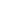 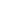 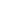 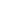 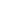 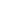 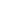 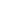 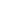 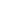 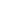 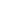 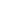 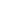 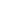 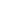 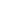 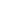 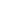 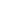 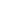 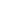 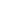 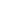 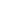 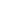 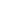 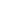 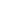 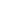 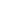 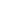 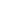 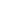 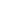 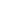 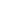 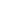 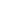 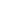 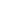 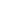 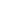 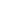 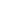 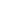 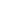 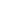 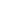 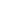 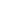 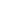 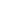 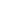 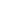 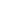 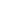 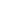 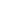 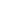 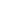 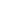 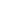 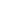 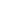 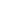 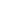 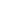 En l'espèce, une compagnie aérienne met fin au marché concédé à une société pour le transport de passagers sur l'aéroport de Roissy et le confie à une nouvelle société appartenant au même groupe. 
Sur les 33 conducteurs de bus transférés à la nouvelle entreprise, 22 saisissent la juridiction prud'homale pour contester la validité de leur transfert et solliciter des dommages et intérêts et des indemnités de rupture de l'entreprise d'origine. 
Ils estiment en effet que cette dernière ne pouvait transférer leur contrat sans leur accord exprès.
La cour d'appel les déboute de leurs demandes aux motifs suivants :
les deux sociétés sont soumises à la même CC et donc au transfert de salariés en cas de transfert de marché ;
le transfert des salariés a été fait dans les conditions d'application de l'accord annexé à la CC qui n'imposent pas à l'employeur de recueillir l'accord exprès des salariés ;
les salariés ont accepté de fait la poursuite de leur contrat en continuant leur activité;
le contrat des salariés prévoyait une clause autorisant la substitution à leur employeur de toute personne morale apparentée au même groupe de sociétés.
Pour la cour d'appel, les salariés ne sont donc pas fondés à assimiler ce transfert conventionnel à une rupture illicite de leur contrat de travail imputable à l'entreprise d'origine, les contrats ayant été transférés loyalement dans les conditions de la CC.
L’arrêt de la cour d'appel est cassé. 
La Cour de cassation juge que la clause de mobilité par laquelle le salarié lié par contrat de travail à une société s'est engagé à accepter toute mutation dans une autre société, alors même que cette société appartiendrait au même groupe est nulle. 
Une telle clause ne peut donc pas dispenser l'employeur d'obtenir l'accord du salarié.
La Cour ajoute que, sauf application éventuelle de l'article L. 1224-1 du code du travail, le changement d'employeur prévu et organisé par voie conventionnelle suppose l'accord exprès du salarié, qui ne peut résulter de la seule poursuite de son contrat de travail sous une autre direction, en sorte qu'en imposant aux salariés la modification de leur contrat de travail, la société d'origine a mis fin au contrat qui les liait.
Cass. soc. 19 mai 2016, n° 14-26.556
Convention collective des transports routiers
Quelles conséquences en cas de refus par le salarié de son transfert et défaut d'information de l'ancien prestataire ?
il résulte des des dispositions de l'accord du 7 juillet 2009 que le salarié dispose d'un délai de 10 jours pour formaliser son accord sur le projet d'avenant au contrat de travail qui lui a été proposé par le nouveau prestataire et qu'en cas de désaccord il lui appartient de prévenir expressément, dans les meilleurs délais, les deux sociétés de son refus de signer l'avenant qui a pour effet de le maintenir dans les liens de subordination à l'égard de l'ancien prestataire.
La carence du salarié, qui n'a pas prévenu l'ancien prestataire de ce refus, ne peut entraîner la rupture du contrat de travail à son égard, compte tenu de l'objectif de garantie de l'emploi assigné à l'accord du 7 juillet 2009.
Autrement dit, en cas de refus du salarié de signer l'avenant au contrat de travail qui lui est proposé par le nouveau prestataire, l'ancien prestataire reste l'employeur du salarié, même si ce dernier a omis de le prévenir de son refus qui fait obstacle au transfert de son contrat de travail.

Cass. soc. 26 juin 2019, n° 18-10.096
Convention collective du personnel navigant technique des exploitants d’hélicoptères
La question du respect des salaires minima conventionnels.
En l'absence de dispositions conventionnelles contraires, toutes les sommes versées en contrepartie du travail entrent dans le calcul de la rémunération à comparer avec le salaire minimum garanti.
En conséquence, la convention collective (article 14 de l'annexe I) n'excluant du calcul de la rémunération à comparer avec le salaire minimum garanti ni le 13e mois ni les primes horaires de vol, ces deux éléments de salaire doivent être pris en compte pour vérifier le respect du minimum conventionnel. Ils constituent en effet, pour les mois où ils ont effectivement été versés, la contrepartie à la prestation de travail des pilotes, due en sus de leur salaire de base en fonction des heures de vol effectuées.
Cass. soc., 13 mars 2019, n° 17-21.151
Convention collective de la métallurgie (Ingénieurs et Cadres)
L'article 23 de la convention collective nationale dispose que "les appointements minima garantis comprennent les éléments permanents de la rémunération, y compris les avantages en nature à l'exclusion des libéralités à caractère aléatoire, bénévole ou temporaire".
La Cour de cassation a jugé qu'une prime qualifiée de prime d'objectifs, versée périodiquement aux mois de juin et décembre, constitue un élément permanent et obligatoire de la rémunération du salarié devant être pris en compte dans le calcul des minima conventionnels, peu important son montant variable.
En revanche, s'agissant des sommes consacrées par l'employeur pour l'acquisition par le salarié de titres-restaurant, la Cour de cassation a jugé que de telles sommes n'étant pas versées en contrepartie du travail, elles n'entrent pas dans le calcul de la rémunération à comparer avec le salaire minimum conventionnel.
Cass. soc. 3 juillet 2019, n°17-18210
A l'inverse, la Cour de cassation a jugé que la prime de résultat manifestant la reconnaissance de l'effort et/ou de la performance au cours de l'année passée présente un caractère aléatoire. Une telle prime ne doit donc pas être prise en compte dans le calcul du minimum conventionnel garanti.
Cass. soc. 20 avril 2005, n° 03-42721
Convention collective des bureaux d’études techniques
Salaire minimum et convention de forfait
S'agissant des salariés concernés par le forfait hebdomadaire en heures, l'article 3 de la convention prévoit que « tous les ingénieurs et cadres sont a priori concernés à condition que leur rémunération soit au moins égale au plafond de la sécurité sociale ».Bien que l'accord de branche pose a priori clairement une condition de rémunération minimale pour le bénéfice de cette modalité d'aménagement du temps de travail, un employeur avait cru pouvoir se dispenser du respect de cette condition dès lors que les salariés avaient donné leur accord écrit à l'application de ce forfait formalisé dans leur contrat de travail. En l'espèce, en effet, les contrats des salariés stipulaient, en application de l'article 3 susvisé de l'accord du 22 juin 1999, une convention horaire sur une base hebdomadaire de 38 h 30. Or, pour l'employeur, la mise en œuvre d'un forfait hebdomadaire en heures assorti d'une rémunération forfaitaire (qui n'est pas subordonnée à l'existence de dispositions conventionnelles l'autorisant) est valable si le salarié y a donné son accord, le bénéfice d'une rémunération équivalente au plafond de la sécurité sociale ne pouvant être une condition de validité du forfait ni du libre consentement du salarié.
Raisonnement censuré par la Cour de cassation qui juge qu'en application de l'article 3 du chapitre 2 de l'accord RTT du 22 juin 1999, « seuls les ingénieurs et cadres dont la rémunération est au moins égale au plafond de la sécurité sociale relèvent des modalités 2 réalisations de mission ». 
Et la Cour d'ajoute que « lorsqu'un employeur est lié par les clauses d'une convention collective, ces clauses s'appliquent au contrat de travail, sauf stipulations plus favorables » et que « le salarié ne peut renoncer aux droits qu'il tient de la convention collective ». 
Pour rappel, si l'application d'une convention individuelle de forfait (et notamment d'une convention de forfait hebdomadaire en heures) requiert l'accord écrit du salarié (C. trav., art. L. 3121-40), cet accord ne dispense pas l'employeur de respecter les conditions posées par la convention collective pour l'application du forfait. 
En l’espèce, dans la branche des bureaux d'études techniques, l'accord RTT réserve le bénéfice du forfait hebdomadaire en heures aux ingénieurs et cadres dont la rémunération atteint le plafond de la sécurité sociale. Cette condition n'étant pas remplie en l'espèce, la convention de forfait n'était pas valable, peu important l'accord individuel des salariés. Ces derniers avaient donc droit à des rappels de salaire au titre des heures supplémentaires, sur la base d'une durée de travail de 35 heures hebdomadaires.
Reste une question, essentielle : à quel moment doit être apprécié le respect de cette condition de rémunération minimale ? 
Uniquement à l'embauche ou bien également chaque année au moment de la revalorisation du plafond de la sécurité sociale ? 
Autrement dit, la décision de la Cour de cassation s'applique t-elle aux contrats en cours ? 
Rappelons en effet que le plafond de la sécurité sociale fait l'objet d'une revalorisation annuelle par voie réglementaire. 
Par conséquent, si les rémunérations des cadres n'évoluent pas au même rythme ou dans les mêmes proportions, un certain nombre de cadres peut se retrouver, en cours de contrat, à percevoir une rémunération inférieure à ce plafond.
Pour rappel, l'article L. 112-2 du code monétaire et financier interdit en effet, dans les dispositions statutaires ou conventionnelles, toute clause prévoyant des indexations fondées sur le SMIC ou sur le niveau général des prix ou des salaires. Or, le plafond de la sécurité sociale est fixé en fonction de l'évolution générale des salaires. Faire de la condition de rémunération minimale posée par l'accord du 22 juin 1999 une condition générale et pérenne (et non simplement une condition d'entrée) reviendrait donc à indexer les salaires des cadres sous modalité 2 sur le plafond de la sécurité sociale et donc sur le niveau général des salaires.
Ce qu'a confirmé la Cour de cassation dans un arrêt du 13 mars 2019 : elle juge en effet que le bénéfice d'une rémunération au moins égale au plafond de la sécurité sociale prévu par l'article 3 du chapitre II de l'accord du 22 juin 1999 constitue une condition d'éligibilité du salarié au forfait en heures prévu par l'accord collectif et n'impose pas à l'employeur une indexation des salaires sur ce plafond.
Cass. soc. 13 mars 2019, n° 18-12.926
Convention collective des HCR
Inapplication des durées conventionnelles de période d’essai plus courtes que les durées légales.
Aux termes des articles L. 1221-19, L. 1221-21 et L. 1221-22 du code du travail, le contrat à durée indéterminée peut comporter une période d'essai dont la durée maximale est de deux mois pour les employés ; la durée de la période d'essai, renouvellement compris, ne peut dépasser quatre mois pour les employés. 
Les durées d'essai fixées par les articles L. 1221-19 et L. 1221-21 ont un caractère impératif, à l'exception des durées plus courtes fixées par des accords collectifs conclus après la date de publication de la loi de modernisation du marché du travail n° 2008-596 du 25 juin 2008.
L'article 2 II de la loi susvisée (régime dit transitoire) prévoit quant à lui que les stipulations des accords de branche conclus avant la publication de cette loi et fixant des durées d'essai plus courtes que celles fixées par l'article L. 1221-19 restent en vigueur jusqu'au 30 juin 2009.
Il en résulte qu'à l'issue de cette période transitoire, les durées maximales de la période d'essai prévues aux articles L. 1221-19 et L. 1221-21 du code du travail se sont substituées aux durées plus courtes, renouvellement compris, résultant des conventions collectives de branche conclues antérieurement à l'entrée en vigueur de la loi du 25 juin 2008.
En conséquence, les durées légales de 2 mois (période d'essai initiale) et de 4 mois (durée maximale de l'essai) prévues par les articles L. 1221-19 et L. 1221-21 du code du travail se sont substituées à compter du 30 juin 2009 aux durées de 1 mois (période d'essai initiale) et de 2 mois (durée maximale de l'essai, renouvellement compris) prévues pour les employés par l'article 13 de la CCN conclu antérieurement à l'entrée en vigueur de la loi du 25 juin 2008.
Cass. soc. 13 mars 2019, n° 17-22.783